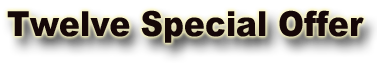 FREE
Curriculum!
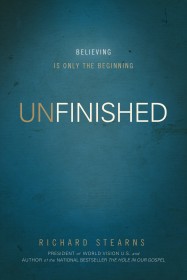 World Vision is giving away 
200 free small group studies

Register to win here:

www.WorldVision.org/Twelve